Forceps — Crile
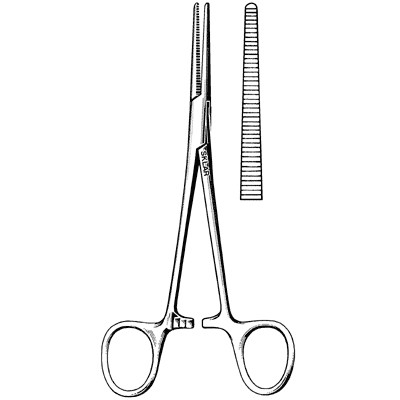 Scissors — Lister bandage
Liver
Weimaraner
Coccidia (Genus Isospora or Eimeria)
Roundworm Adult
Tapeworm
Saddlebred
African Gray Parrot